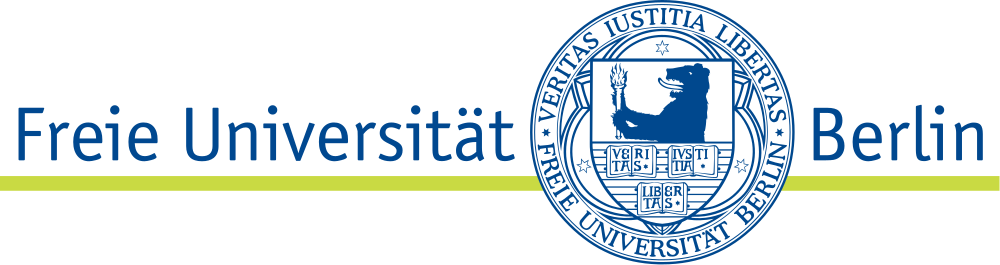 Πολιτικές επιστήμες στο Freie Universität BerlinΙνστιτούτο πολιτικών επιστημών Otto Suhr
Καρούτσος Νικόλας
16.03.19
16.03.2019
Νικόλας Καρούτσος
Ενδεικτικό πρόγραμμα σπουδών
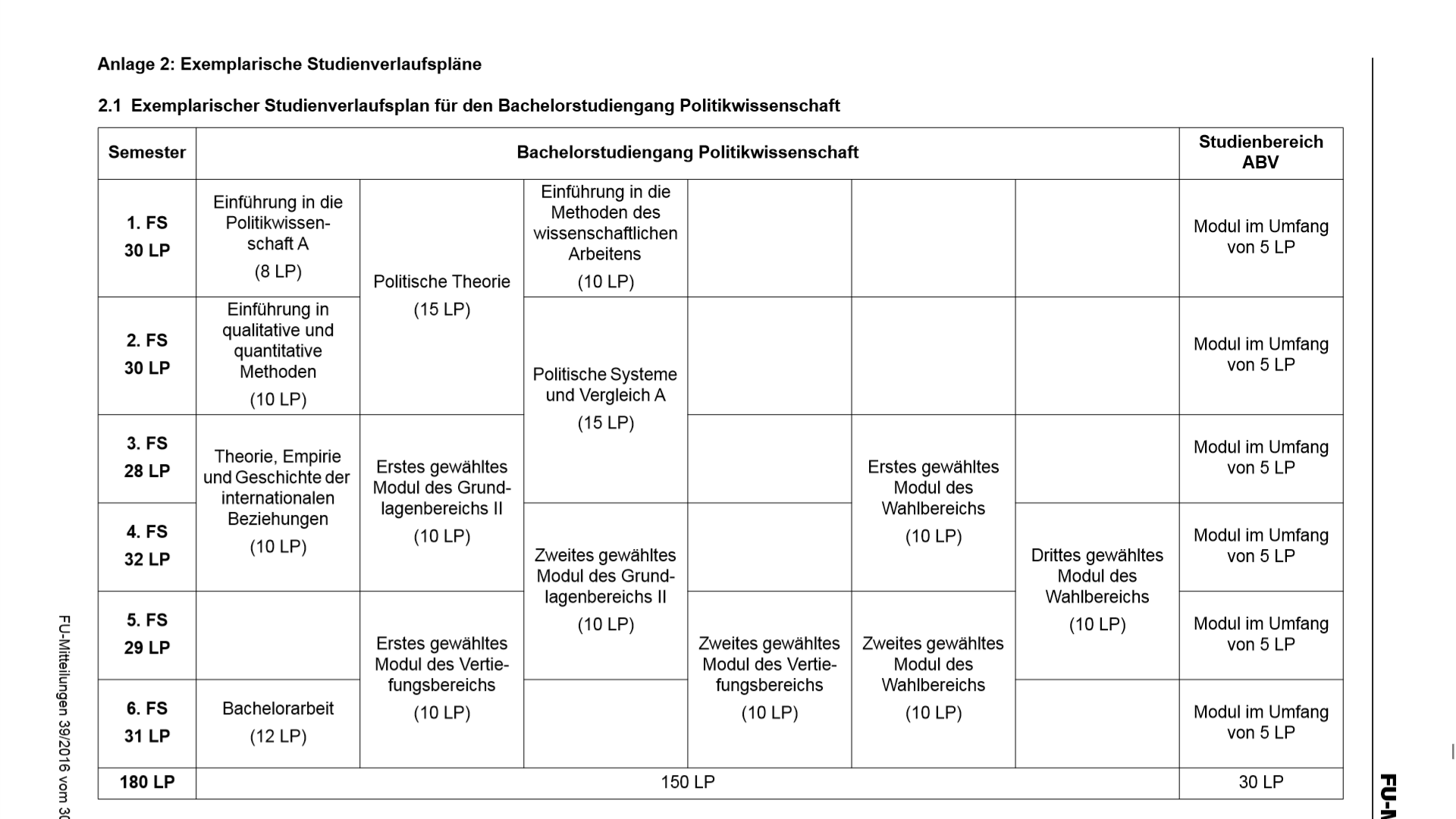 16.03.2019
Νικόλας Καρούτσος
Χαρακτηριστικά/ιδιαιτερότητες της σχολής
Πληθώρα επιλογών ανάμεσα σε τομείς της πολιτικής επιστήμης (π.χ. πολιτική θεωρία, διεθνής πολιτική οικονομία)

Μεγάλη ελευθερία επιλογής μαθημάτων (δυνατότητα επιλογής ανάλογα τα ενδιαφέροντα)

Ιδιαιτέρως ανεπτυγμένη περιφερειακή έρευνα (συνεργασία με τα ινστιτούτα λατινοαμερικάνικων, ανατολικοευρωπαϊκών κ.α. σπουδών, συνεργασία με το J.F. Kennedy- Institute)
16.03.2019
Νικόλας Καρούτσος
Περισσότερο ενδιαφέρον και μεγαλύτερη εμβάθυνση μέσω σεμιναρίων σχετικά με το θέμα του μαθήματος και των παραδόσεων


Δυνατότητα συγγραφής εργασίας (στην πλειοψηφία των μαθημάτων) στο πλαίσιο των σεμιναρίων (αντί διαγωνίσματος)
16.03.2019
Νικόλας Καρούτσος
Βερολίνο
πολυπολιτισμικό 
Πολλές επιλογές διασκέδασης 
Εστία πολιτισμού (θεατρικές σκηνές κλπ.)
Δυνατότητα οικονομικών ταξιδιών στην Κεντρική και Βόρεια Ευρώπη


Δεν ισχύουν τα περί επικίνδυνων/απλησίαστων περιοχών (προσωπική άποψη)
16.03.2019
Νικόλας Καρούτσος
Ευχαριστώ πολύ!
16.03.2019
Νικόλας Καρούτσος